AL-FARABI KAZAKH NATIONAL UNIVERSITY
Classification of Energy and Mineral Resources and its Management in the Republic of Kazakhstan
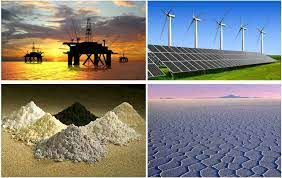 Performed by Kassekeyeva Aizhan
Master Degree student of the 1st course Marine and Energy Law (BSU)
Kazakhstan is very rich in mineral resources. Oil, coal, various ore and non-metallic deposits are the priceless treasure of the republic. Some of these mineral resources make Kazakhstan famous in the world. They include chrome iron ore deposits, polymetallic deposits, copper, tungsten, molybdenum and uranium ores. 
Kazakhstan takes the first place in the world on developed reserves of zinc, tungsten and barytes, the second place on copper and fluorite reserves, the third place on manganese reserves, the forth place on molybdenum reserves, and it is among top ten countries with the largest gold reserves. 
Our country possesses 10% of the world reserves of iron ore and 25% of the world uranium reserves. Kazakhstan ranks the 13th position in the list of countries with the developed oil reserves. 
The mining sector provides over 30% of Gross Domestic Product  (GDP) and constitutes over 60% of industrial production.
The oil sector is the most important segment of the country’s economy. The share of the oil sector comprises almost 25% of the general structure of GDP.
Revenues of the oil sector provide a half of all fiscal revenues of the country.
Almost 70% of all export of the country in value terms is export of oil and gas condensate, a significant share of the tax on extraction of mineral resources (85%).
One of the most important resources of Kazakhstan is groundwater. 2905 groundwater deposits and groundwater sites for different purposes have been developed in Kazakhstan.
Role of energy and minerals production in national economy
Mineral resources of the Republic of Kazakhstan
Government policies and programmes in energy and mineral resources
Structure of the state hierarchy, including regulation of subsoil use
Main legislative acts, regulating the relations in the area of energy and natural resources are:
Classification and management framework for energy and mineral reserves/resources
Currently, Kazakhstan is taking an important step - transition from classifications of the State Commission on Mineral Reserves to international systems, such as CRIRSCO (Committee for Mineral Reserves International Reporting Standards) for solid minerals, and SPE-PRMS (Society of Petroleum Engineers-Petroleum Resources Management System) for raw hydrocarbon reserves.
The SCR classification has been improved many times, but at the present moment it remains incomprehensible for international specialists, and it is not accepted by stock markets, which is an obstacle to attracting foreign investments.
Kazakhstan became the CRIRSCO 10th member in 2016.
Since June 28, 2011 any submission of reports should be done in accordance with the Kazakhstani Code of Public Reporting KAZRC. This requirement is stipulated by the Code of the Republic of Kazakhstan “On Subsurface and Subsurface Use”
The State Commission on Mineral Reserves (SCR) was founded in 1927 in order to create a unified metering system of developed reserves.
According to the classification of SCR, reserves and resources are divided into five main classes and marked with symbols A, B, C1, C2 and P1, P2 and P3, depending on the level of reliability of geological survey data.
Solid minerals
Classification of resources and reserves by CRIRSCO pattern
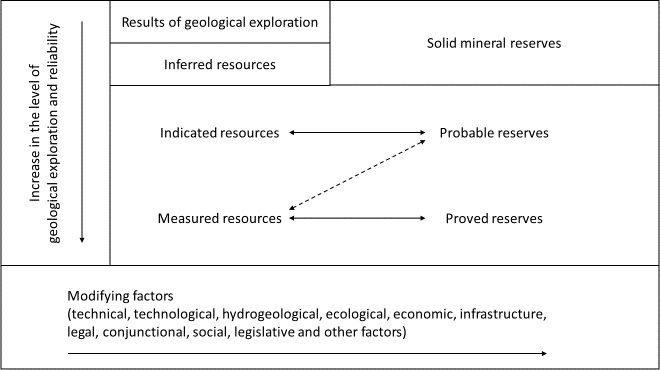 Raw hydrocarbons
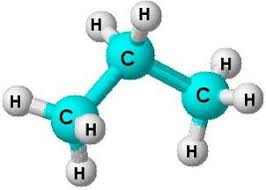 The use of SPE-PRMS system is not stipulated by the law, however, on the official website of the Committee on Geology and Subsurface Use of the Ministry of Industry and Infrastructure Development of the Republic of Kazakhstan there is information about the transition to the international system of reporting standards SPE-PRMS for raw hydrocarbons.

It was preceded by work on harmonization of Kazakhstani regulations in subsurface use, preparation of geological survey reporting, assessment of mineral resources and reserves in line with international reporting standards.

Alongside with transition, it is planned to implement the Central Commission on hydrocarbon reserves on January 1, 2024.
GROUNDWATER
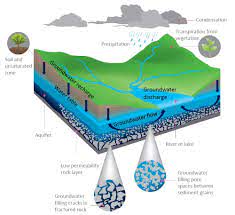 The classification system of groundwater has not been changed. The possible reason is that there is no unified system of classification of groundwater reserves.
The existing United Nations Framework Classification (UNFC) includes only geothermal resources. UNFC was developed under the authority of the UN European Economic Commission, and its common aim is to develop an international classification system for energy and mineral resources, reporting and management standards. Although at first UNFC was developed for mineral and oil and gas sectors, renewable energy has also been included in the classification; and the classification has become more widely used recently. 
Taking into account the world experience, groundwater reserves are considered mainly as a source of fresh water to ensure drinking water supply. According to the UN experts, in the 21st century water will become a more important strategic resource than oil and gas, as one ton of fresh water is already more expensive than oil in arid climate (in Sahara Desert and in North Africa, in the center of Australia, the RSA, the Arabian Peninsula, Central Asia).
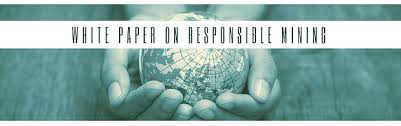 Conclusion on the state of energy and mineral resources management in Kazakhstan
In recent years significant changes have been made to legislation of the Republic of Kazakhstan in order to attract domestic and foreign investment for the mineral resource base. They have started the transition from the State Commission classification of mineral reserves to international classification systems.